Thứ hai, ngày 27 tháng 4 năm 2020
Toán
Tiết 89: Vẽ đoạn thẳng có độ dài cho trước (T123)
KHỞI ĐỘNG:
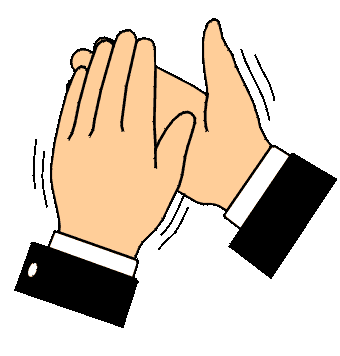 5 cm
A
B
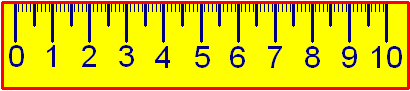 C
D
7 cm
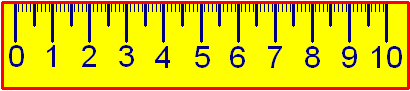 8 cm
M
N
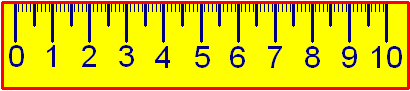 10cm
6cm + 4cm  =
12cm + 3cm  =
15cm
2cm
9cm – 7cm    =
18cm – 4cm  =
14cm
Tiết 89: Vẽ đoạn thẳng có độ dài cho trước
MỤC TIÊU BÀI HỌC:
- Biết dùng thước có chia vạch xăng-ti-mét  để vẽ đoạn thẳng có độ dài cho trước.
CHUẨN BỊ:
Thước có vạch cm, vở ô ly chép toán , bút chì, bút mực, SGK toán 1 (trang 123).
Chúng mình cùng vào bài học nhé!
Vẽ đoạn thẳng AB có độ dài 4 cm:
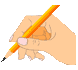 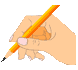 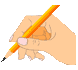 4cm
A
B
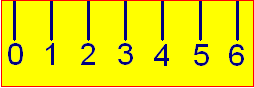 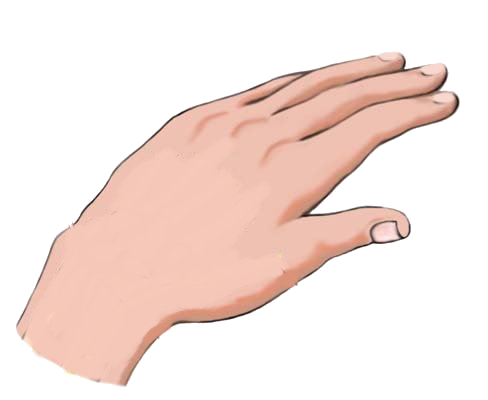 Vẽ đoạn thẳng có độ dài 4 cm gồm các bước sau:
Bước 1: Đặt thước trên giấy trắng, tay trái giữ thước, tay phải cầm bút chấm 1 điểm ở vạch 0, chấm 1 điểm ở vạch 4.
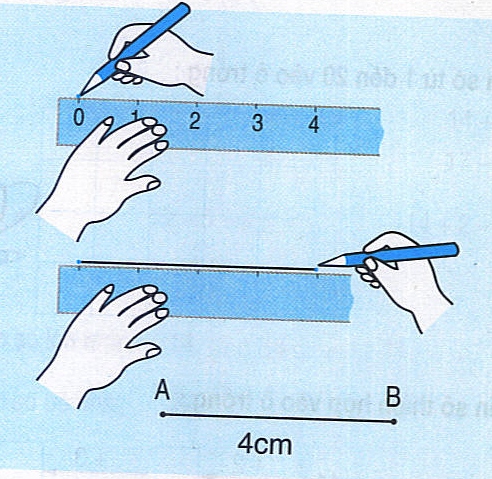 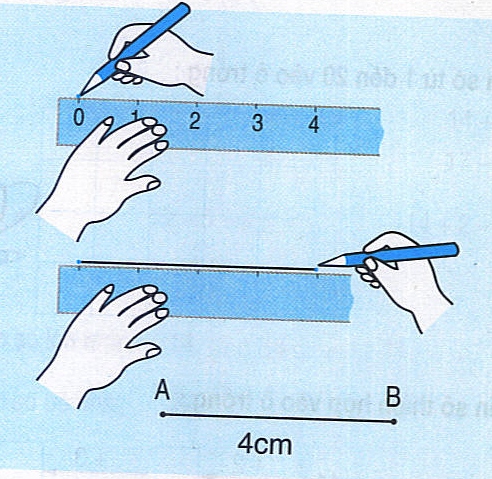 Bước 2: Nối 2 điểm lại với nhau thẳng theo mép thước.
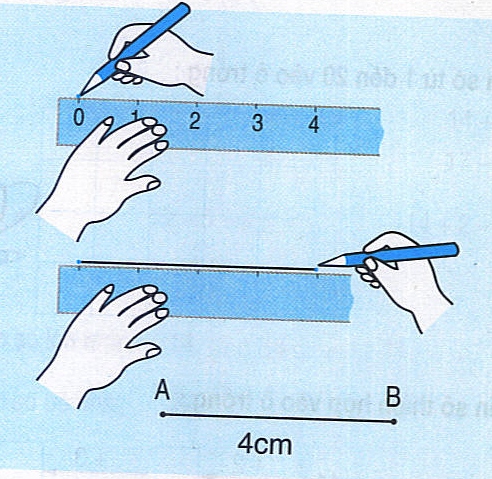 Bước 3: Nhấc thước ra, đặt tên cho 2 đầu đoạn thẳng
Bài 1.  Vẽ đoạn thẳng có độ dài:
          5cm  ;  7cm  ;  2cm  ;  9cm
A
B
5cm
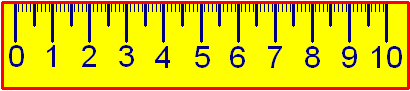 C
D
7cm
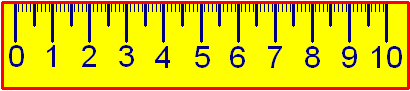 2cm
N
M
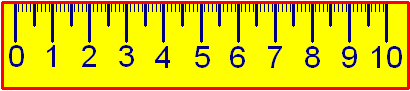 Q
P
9cm
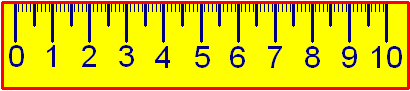 Bài 2: Giải bài toán theo tóm tắt sau:
Tóm tắt:
Đoạn thẳng AB              : 5  cm
Đoạn thẳng BC              : 3  cm
Cả hai đoạn thẳng         : …  cm ?
dài
số
là
Bài giải
Cả hai đoạn thẳng dài số xăng-ti-mét là:
5 + 3 = 8 (cm)
Đáp số: 8 cm.
Bài 3: Vẽ các đoạn thẳng AB, BC có độ dài nêu trong bài 2.
B
A
C
5cm
3cm
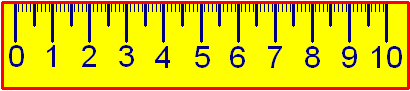 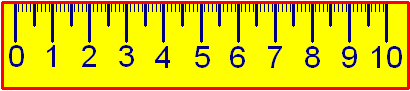 C
A
3cm
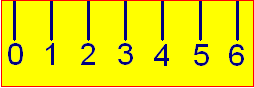 5cm
B
A
B
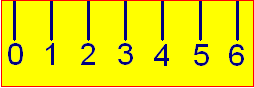 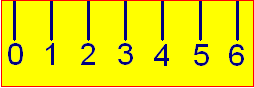 5cm
C
3cm
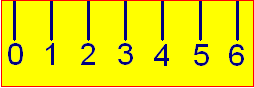 Củng cố:
Biết cách vẽ đoạn thẳng có độ dài cho trước. 

*Lưu ý:Vạch số 0 của thước kẻ phải đặt trùng với điểm đầu tiên của đoạn thẳng.
Dặn dò:
Ở nhà các con hãy tập vẽ các đoạn thẳng 
có độ dài cho trước nhé!
Chuẩn bị bài: Luyện  tập  chung (T124 + 125)
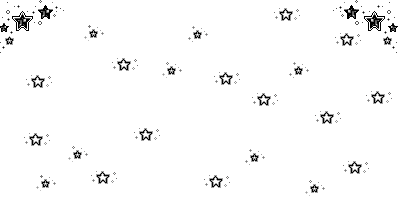 Tạm biệt các con!